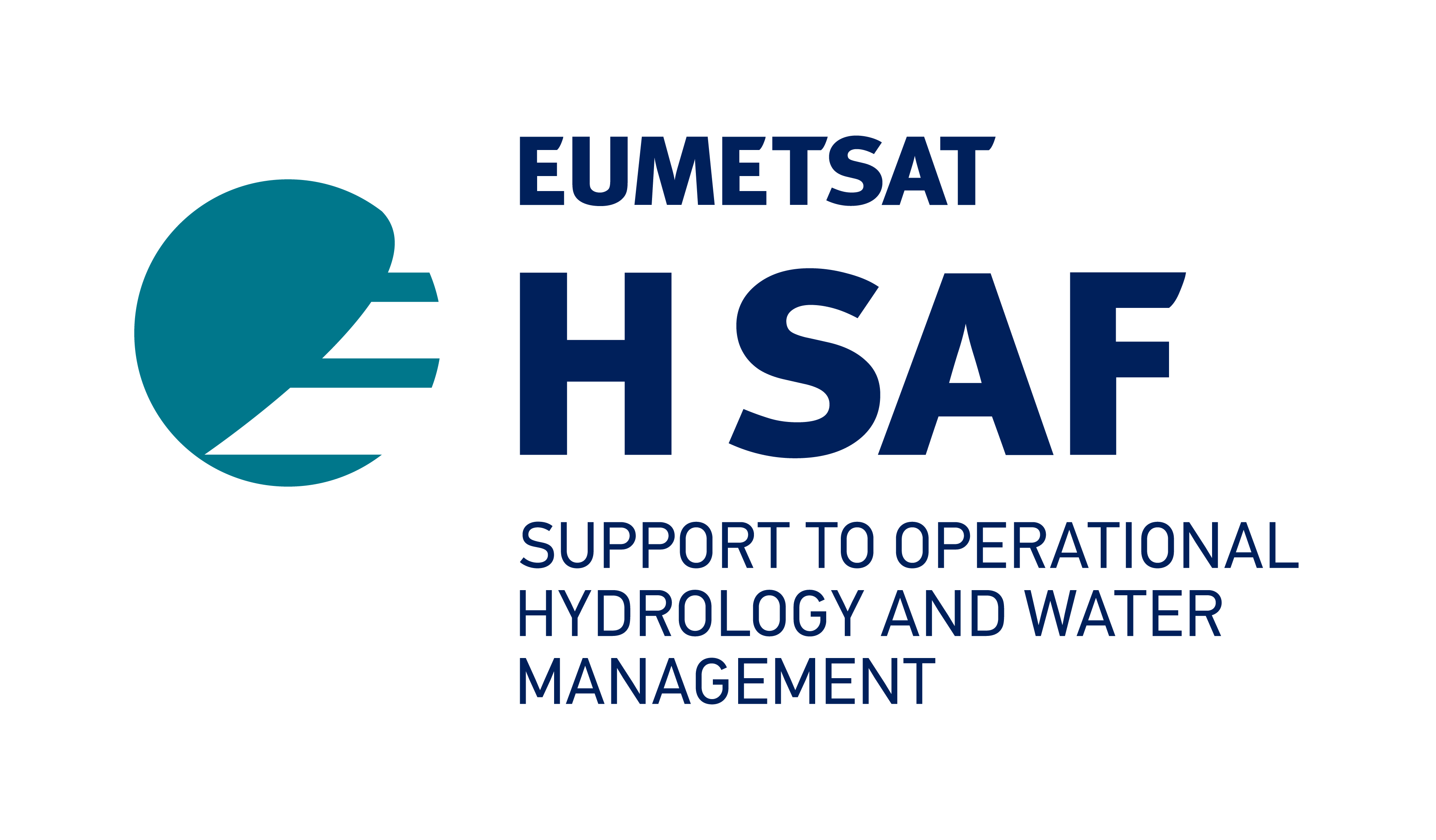 Operational daily snow extent products from EUMETSAT weather satellites
Niilo Siljamo and Otto Hyvärinen
EARSeL 2020
Contents
Snow (satellite vs surface)
H SAF meteorological snow extent products
Validation





H SAF = EUMETSAT Satellite Application Facility on Support to Operational Hydrology and Water Management
2
Snow
3
Chaos
4
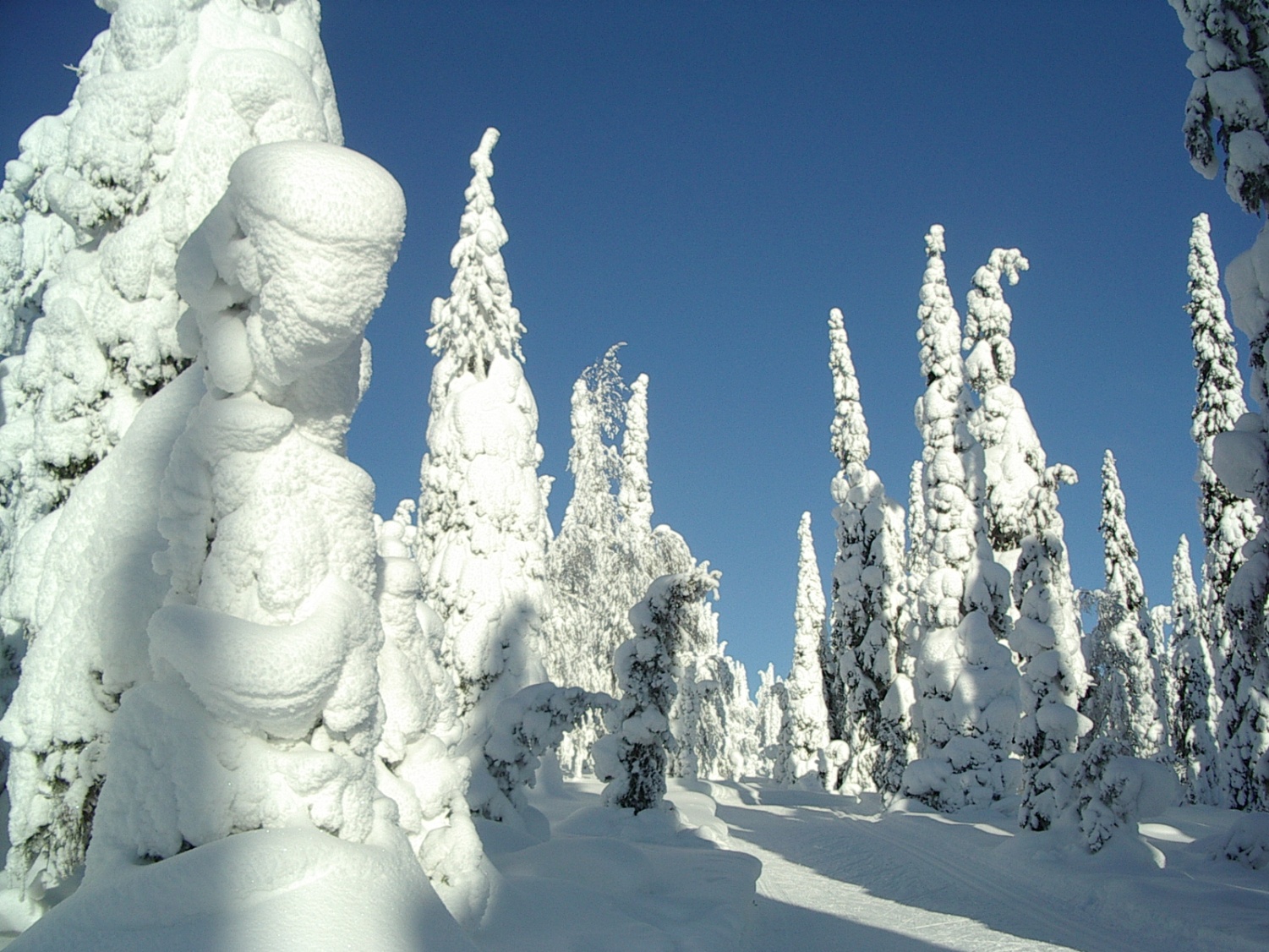 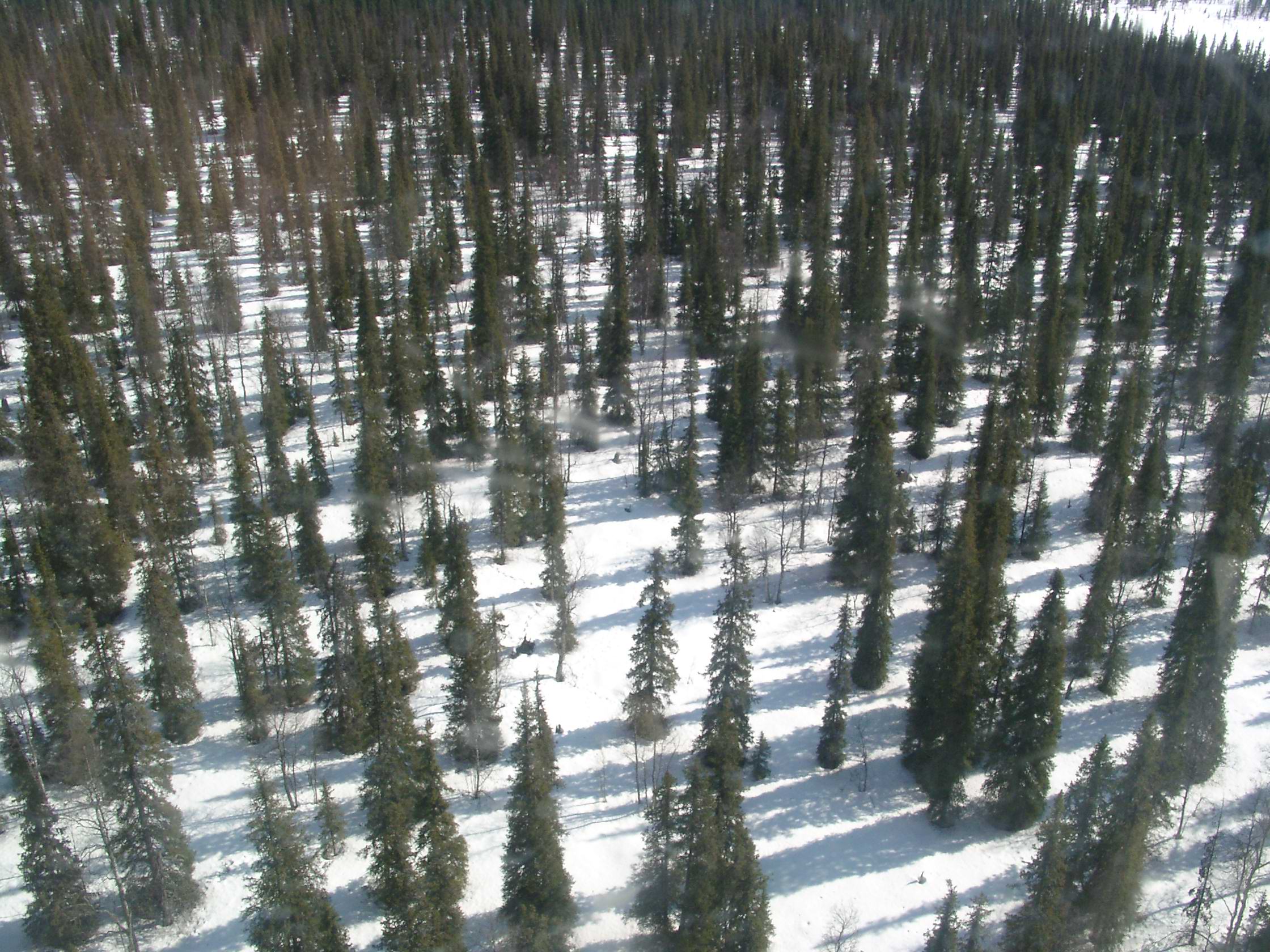 Snow
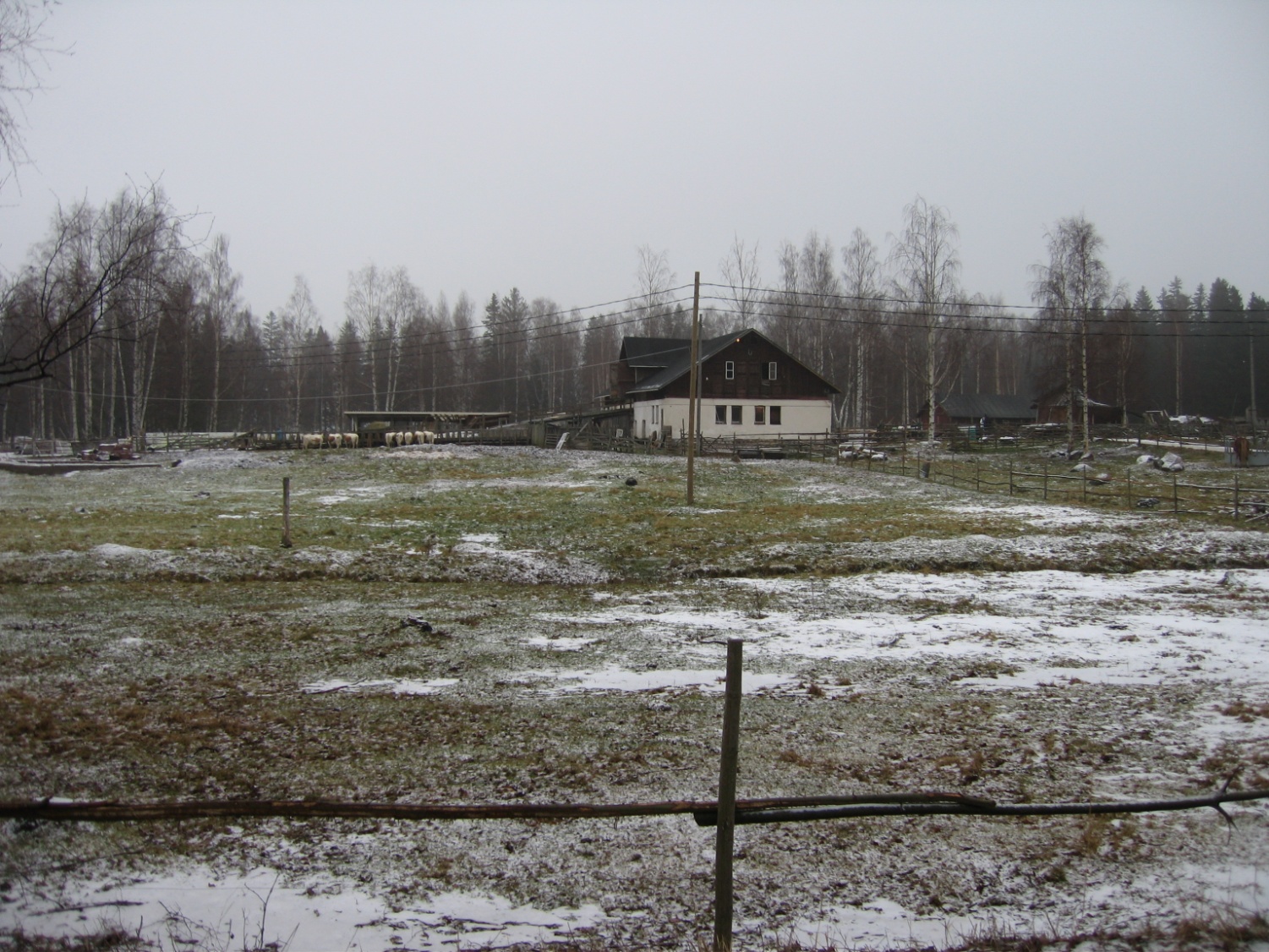 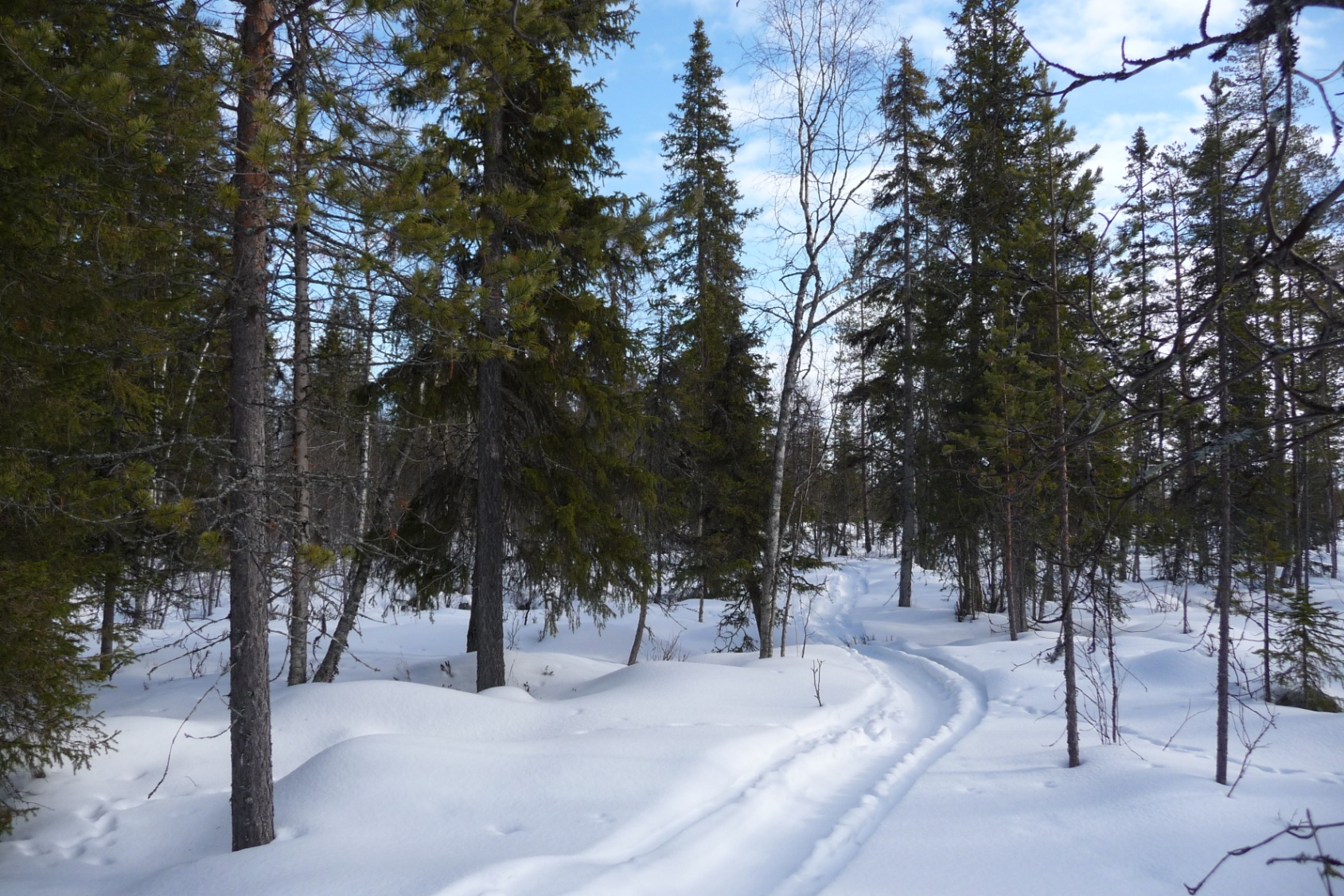 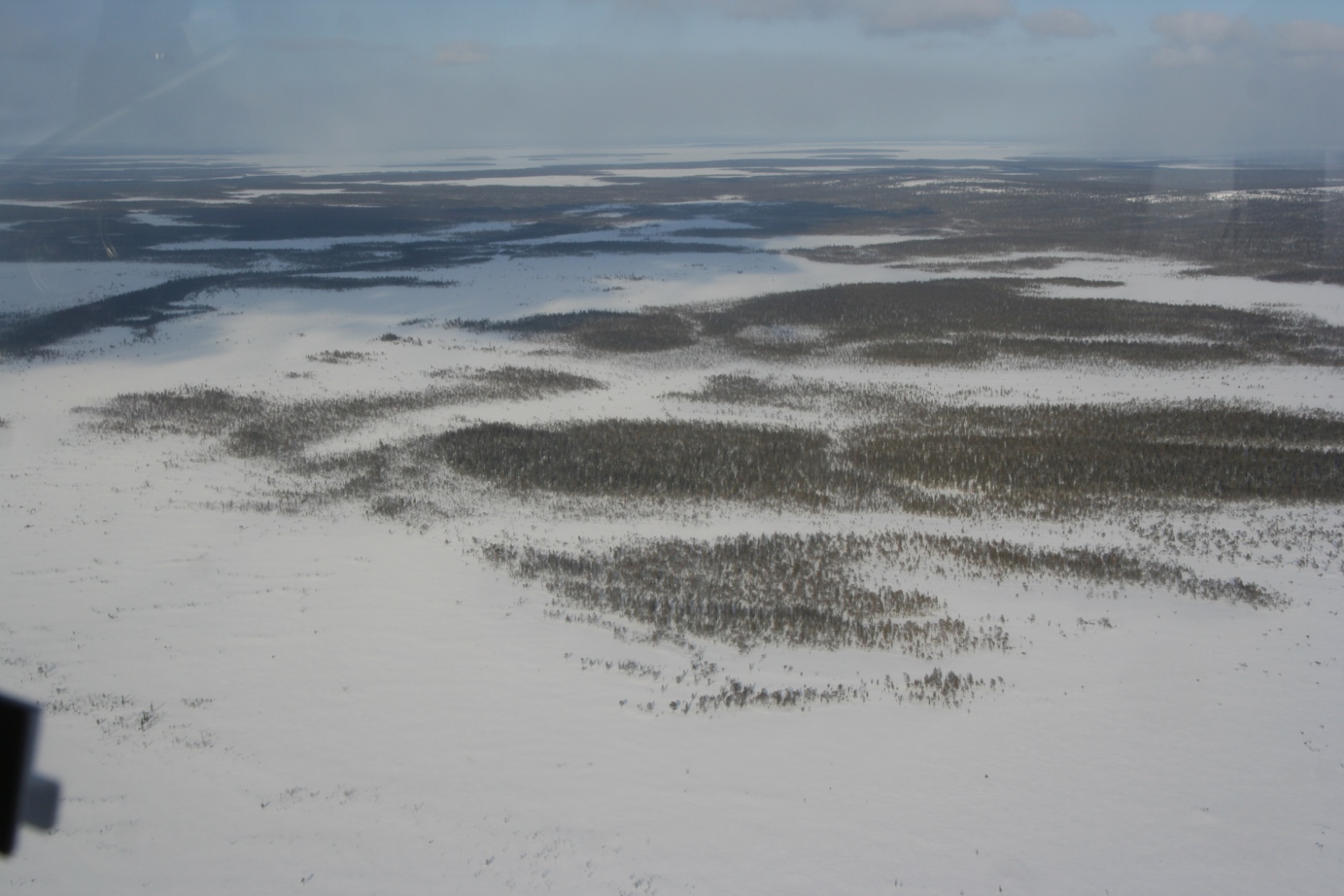 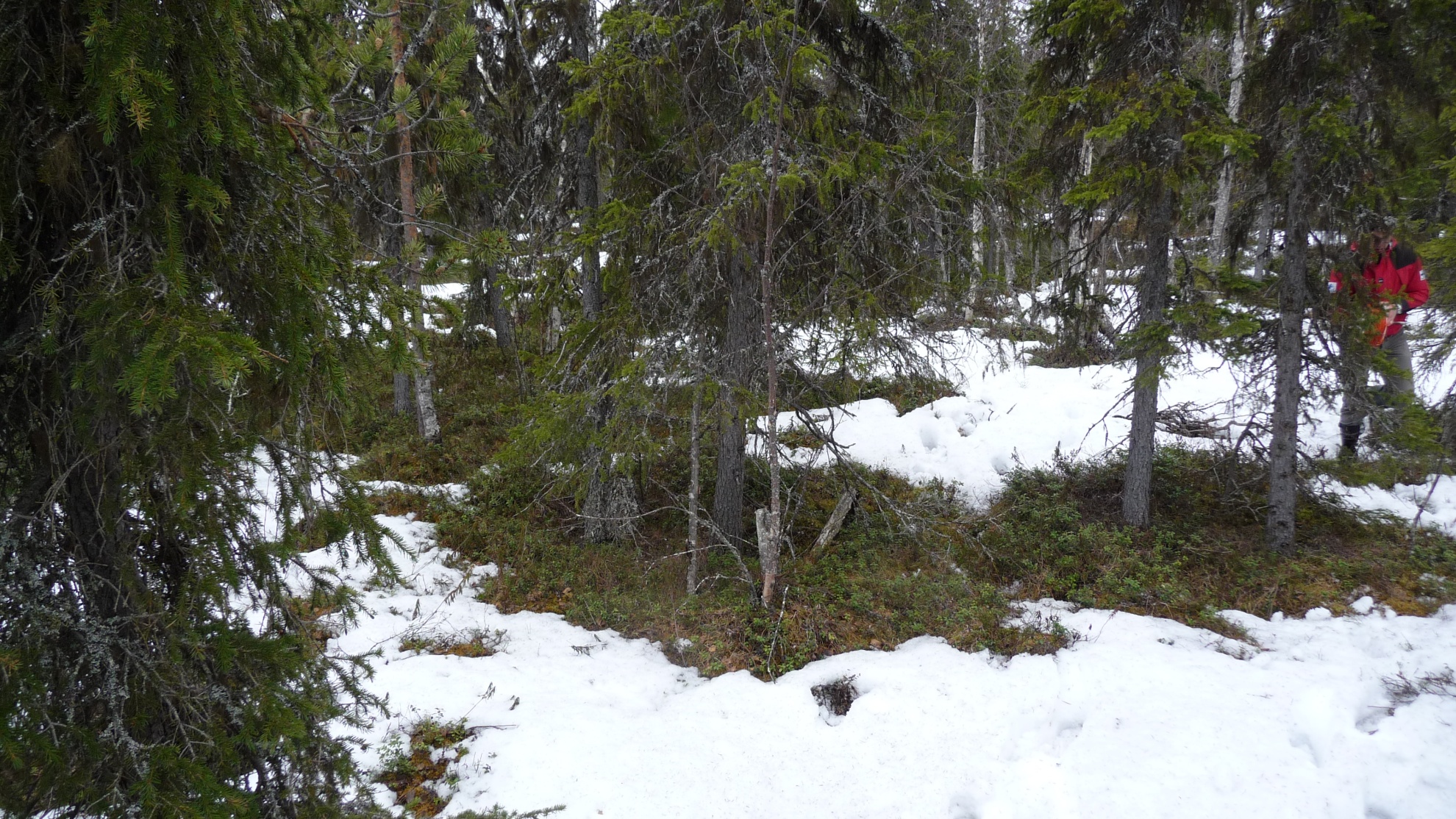 5
Snow
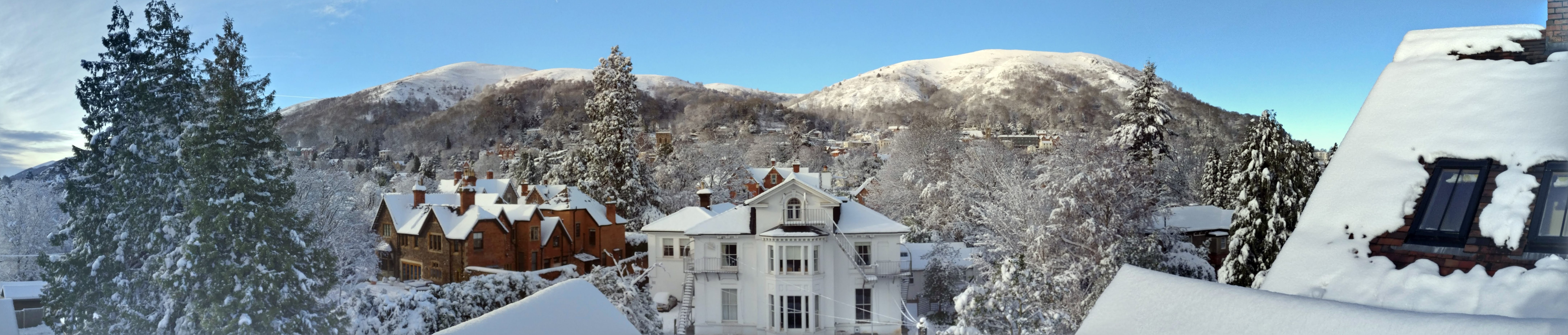 6
Geostationary and polar satellites
Geostationary orbit
Good temporal resolution
Limitations near the edge of the disk (e.g. Northern Europe)
EUMETSAT: MSG/SEVIRI
Polar orbit
Good spatial resolution in polar regions
Limited temporal resolution (quite often only 1-2 images/day)
EUMETSAT: Metop/AVHRR
7
Product development
Users: NWP, Meteorological applications
Reliable data (do not classify everything if it mean more misclassifications)
Data gaps (missing data) not a problem
Prefer single instrument data
Recent data (last 3/6/12/24 hours, daily product ok)
Prefer operational products
EUMETSAT satellites, optical instruments: VIS and IR bands
Do not use cloud mask
Search snow and snow free surface directly, no need for cloud masking
Everything else: unclassified (or water from water mask/land cover data)
8
Product development
Lots of variability
Vegetation, snow coverage, snow properties, sun angles, shadows, water (lakes and rivers), etc
Empirical approach
Algorithm development based on manually classified data sets
MSG/SEVIRI over 500000 pixels, Metop/AVHRR over 600000 pixels
More details about algorithms in the product documentation
9
H SAF meteorological snow products
H31 (MSG/SEVIRI, geostationary)
Operational
Daily
MSG Disk
Available since 2008
Data assimilation trials at Met Office, expected to go operational later this year
H32 (Metop/AVHRR, polar)
Operational
Daily
Global (0.01x0.01° lat-lon)
Available since 2015
10
MSG/SEVIRI snow extent (H31)
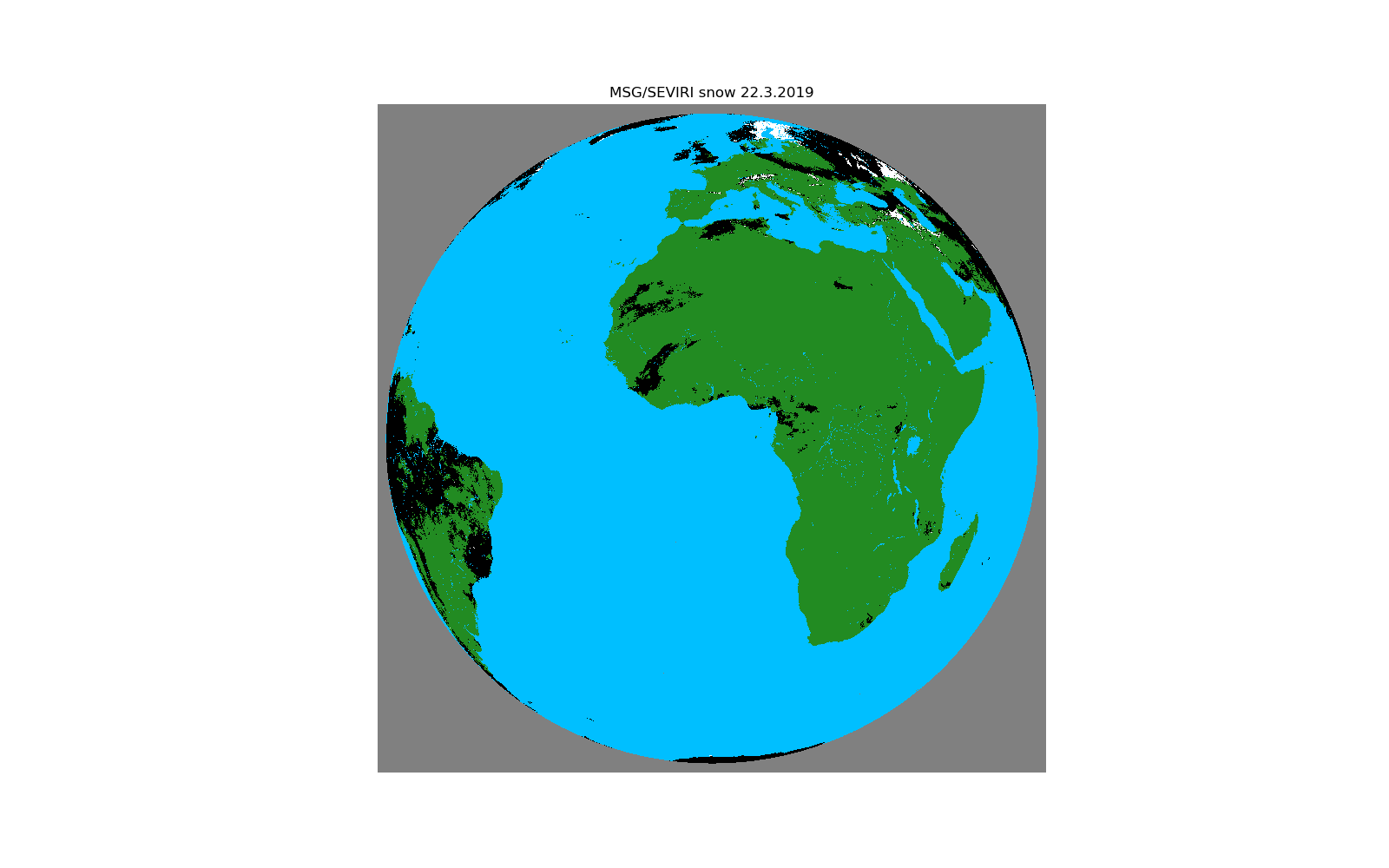 11
Metop/AVHRR snow extent (H32)
12
Example: EuropeFeb 5, 2019
MODIS RGB
© NASA Worldview
Metop/AVHRR (H32)
MSG/SEVIRI (H31)
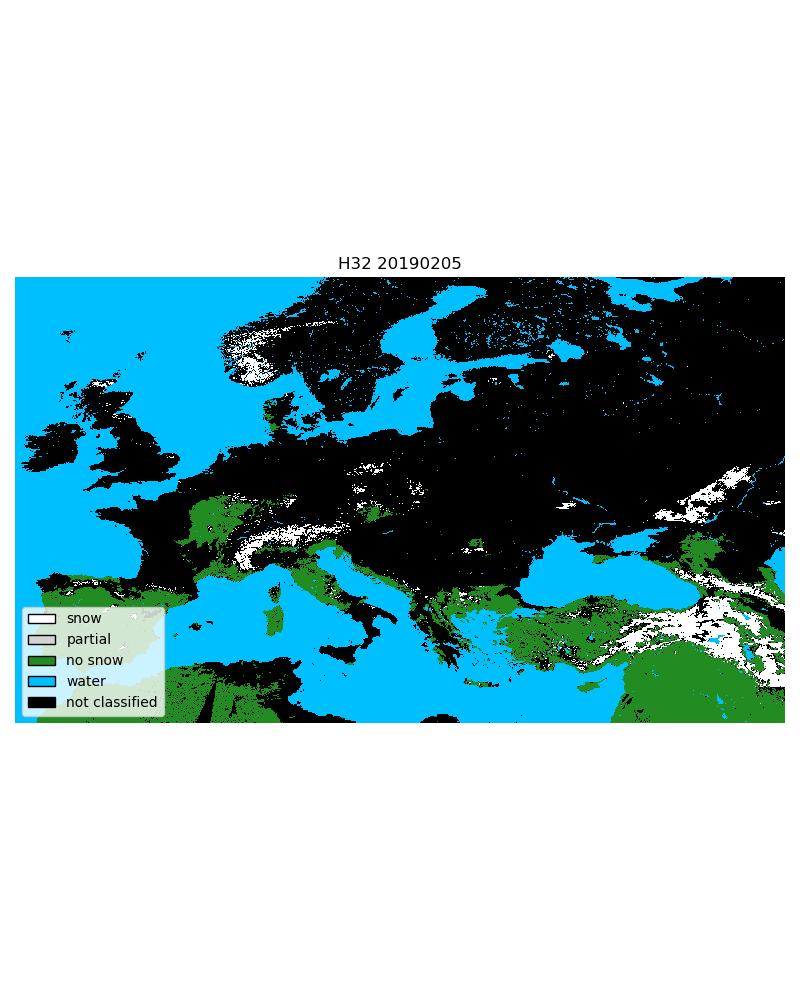 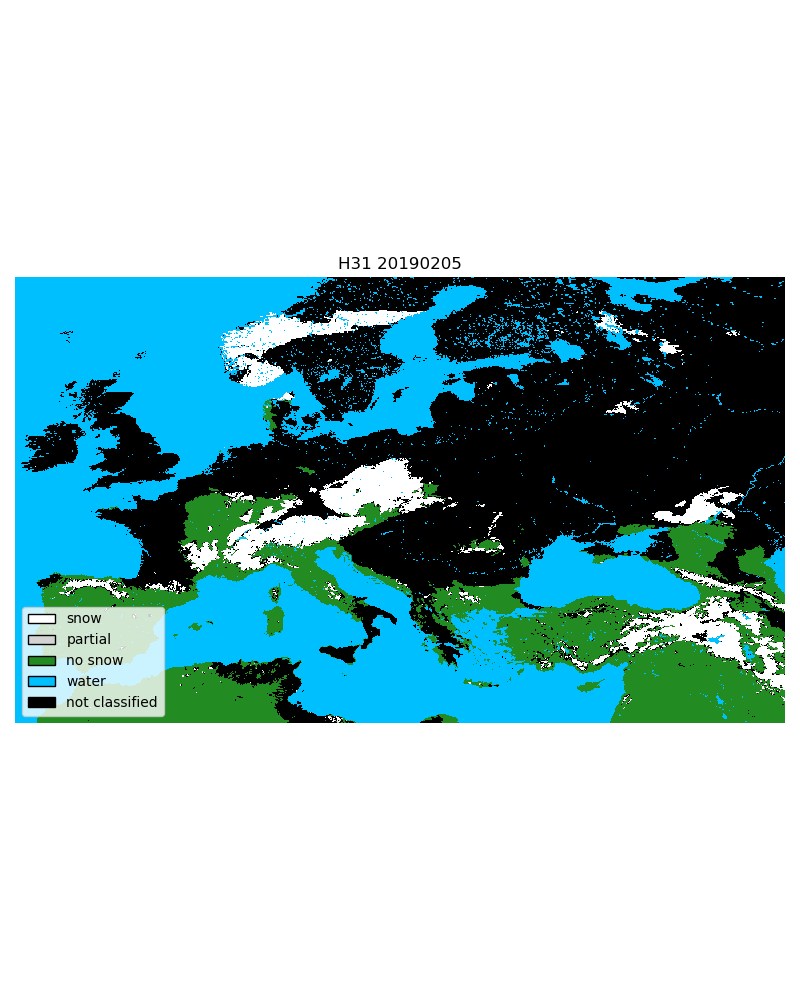 13
Example: North America, Nov 20, 2018
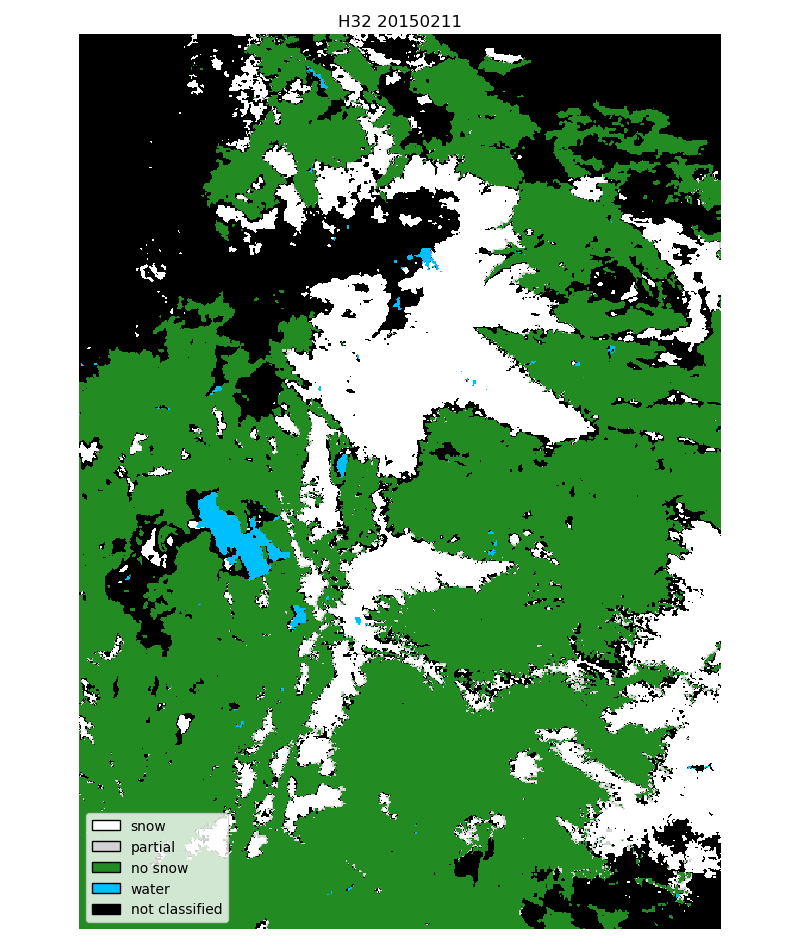 MODIS RGB
© NASA Worldview
Metop/AVHRR (H32)
14
Validation
All products are worthless
Unless
they are validated and
can be used for something (e.g. as inputs in NWP)
15
Validation data
Best option: Surface observations of snow coverage
No operational large scale daily snow coverage data available
Available option: Weather stations
Snow depth 
Convert to snow/no snow (point measurement, but better than nothing)
Missing snow and missing measurements not reported
State of the ground
low quality snow coverage, convert to snow/no snow
Manual observation, not available from all stations
Observations taken from FMI observations database
Good global coverage, although no observations from many countries
About 4000 stations, which make these observations at least sometimes
16
Snow product validation
17
Validation resultsMetop/AVHRR
18
Validation resultsMetop/AVHRR
Snow season in dark green
Symmetric Extremal Dependence Index (SEDI)
19
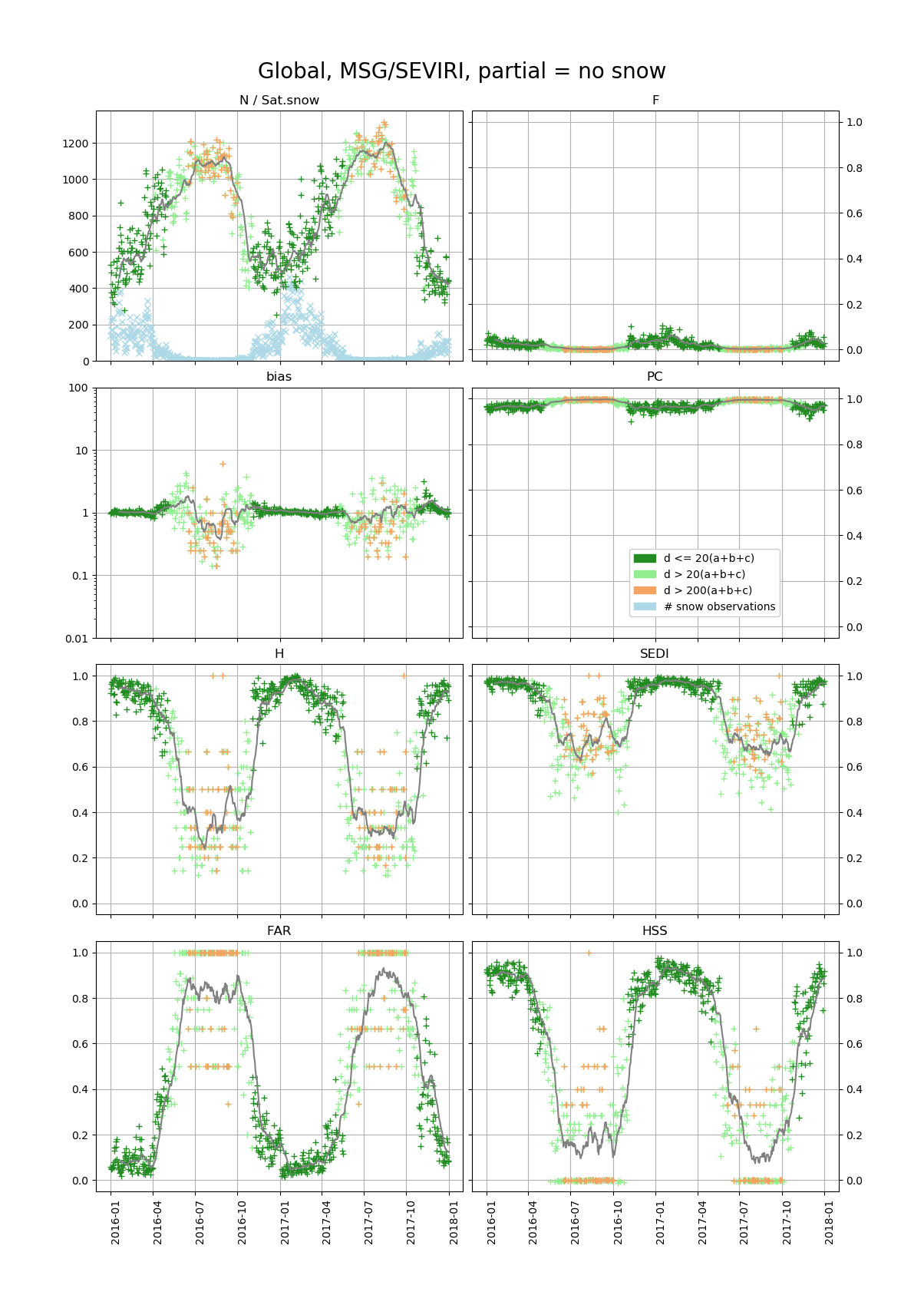 Validation resultsMSG/SEVIRI
Excellent results
Snow season as dark green
20
Validation resultsMSG/SEVIRI
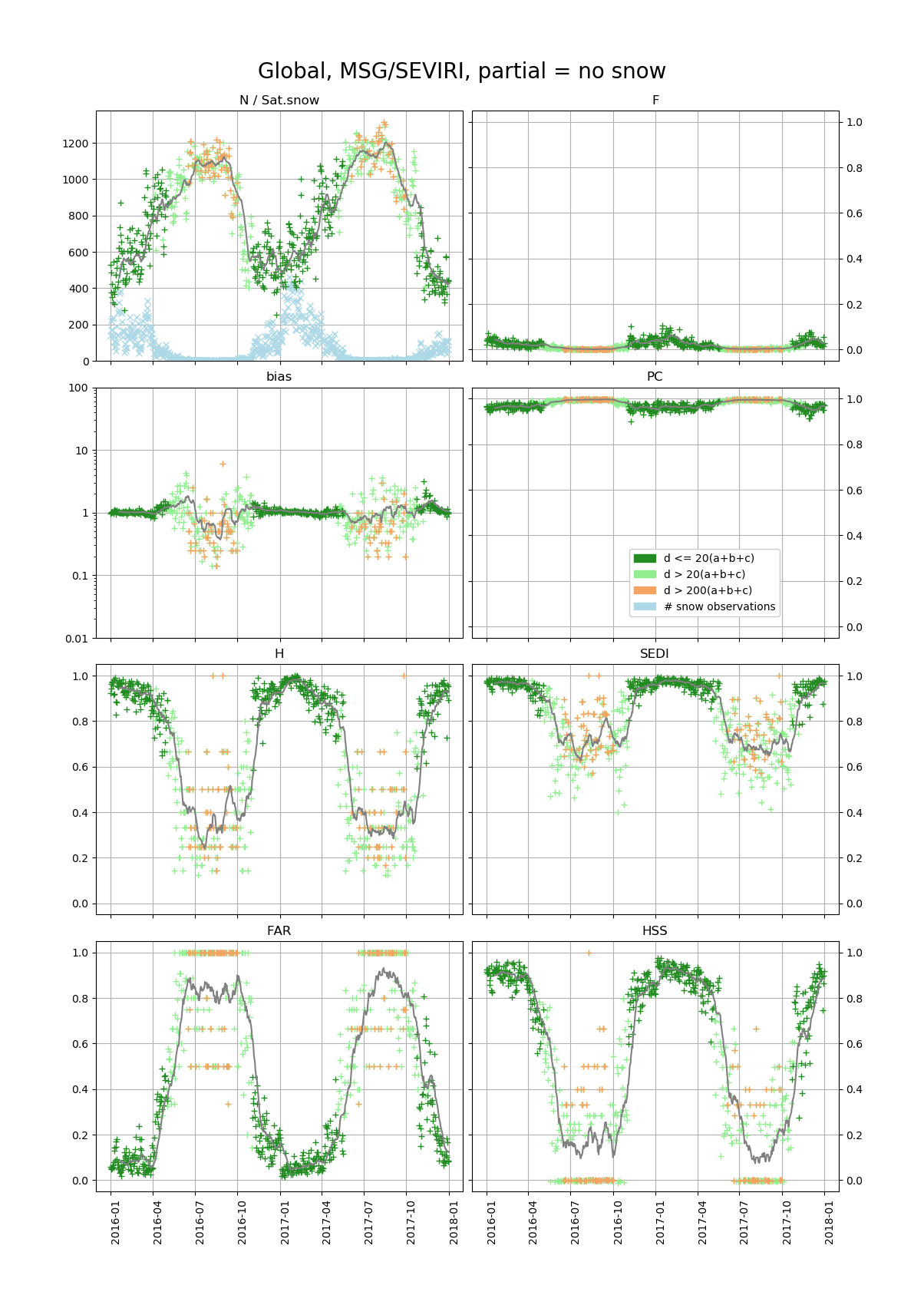 Snow season as dark green
Symmetric Extremal Dependence Index (SEDI)
21
Future
New EUMETSAT weather satellites and instruments
MTG/FCI and Metop-SG/METimage
Similar snow extent products planned
New ideas
Polar satellite “snow barrels”
~equal area classification distributions based on satellite grid snow product
Suitable for NWP
Data assimilation trials at FMI
Maybe similar algorithms for other satellites/instruments
22
Conclusions
Two operational daily snow extent products for meteorological applications
MSG/SEVIRI (H SAF H31)
Metop/AVHRR (H SAF H32)
Very good validation results
Similar products planned for future satellites
23
Thank you!
24